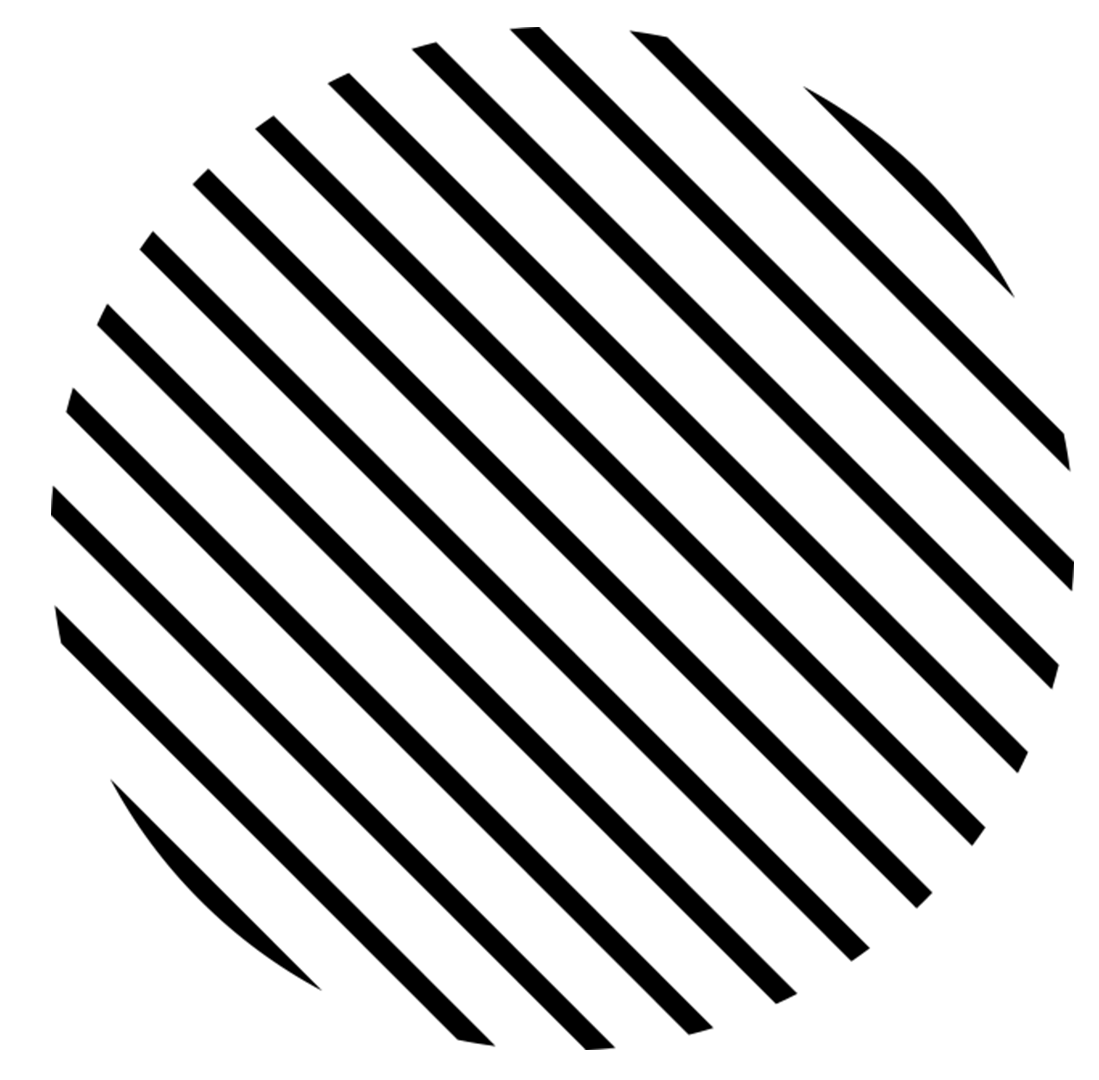 Bài 6: Chân dung cuộc sống
TIẾT:                       THỰC HÀNH TIẾNG VIỆT
(THÁN TỪ, BIỆN PHÁP TU TỪ)
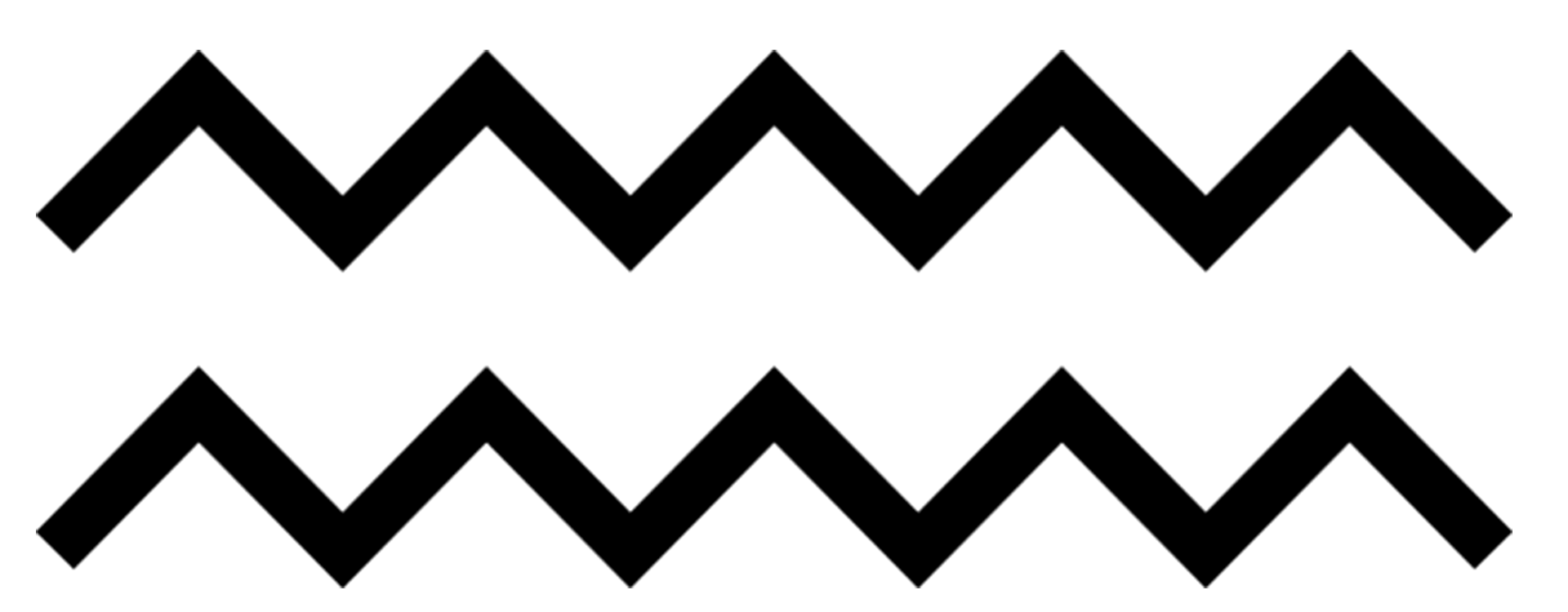 Điền từ thích hợp vào chỗ trống?
Nam rủ Việt đi học: 
- Việt ….Đi học đi.
- Việt nói vọng ra: 
- Tớ ra ngay đây.
      Thấy Việt có chiếc ba lô mới, Nam kêu lên:
… ba lô của cậu đẹp thế!
Việt trả lời: 
- Mẹ tớ vừa mua cho đấy.
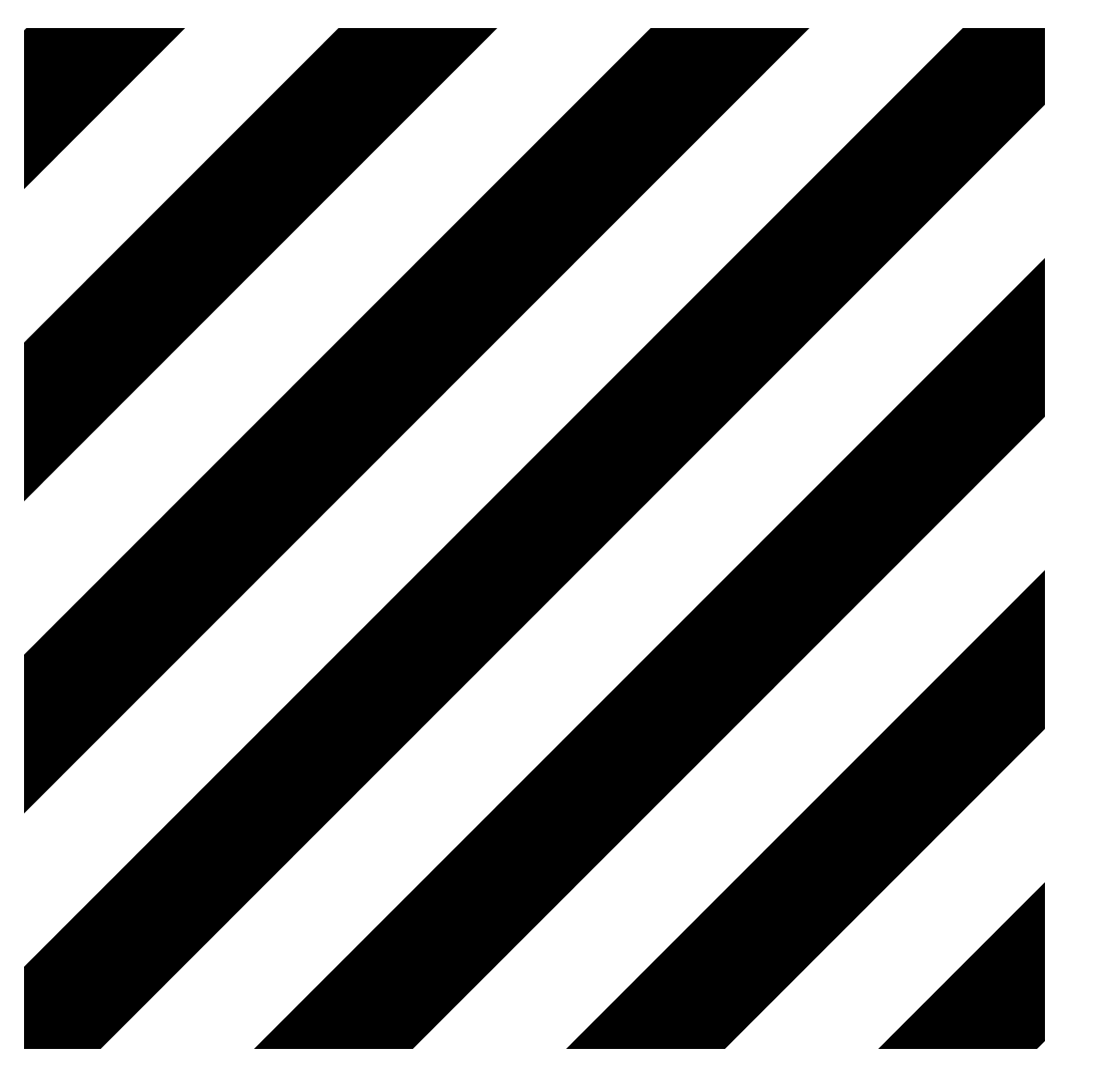 Nội dung bài học:
I
Nhận biết thán từ
II
Luyện tập
I. Nhận biết thán từ:
Tìm thán từ và xác định tác dụng của thán từ trong phiếu học tập?
I. Nhận biết thán từ:
1. Ví dụ: 
2. Nhận xét: 
-Thán từ A biểu thị sự ngạc nhiên, vui mừng của con khi thấy mẹ về.
-Thán từ Dạ là từ dùng để đáp lại lời người khác một cách lễ phép.
3. Kết luận: SGK
-Thán từ bộc lộ trực tiếp tình cảm, cảm xúc như: a, ái, ôi, ô hay, than ôi, trời ơi,…
-Thán từ gọi – đáp như: ơi, vâng, dạ, ừ, …
*Lưu ý: Khi sử dụng thán từ, người nói thường thể hiện ngữ điệu hay cử chỉ, nét mặt, điệu bộ, …tương ứng với cảm xúc mà thán từ biểu thị.
I. Nhận biết thán từII. Luyện tập
Bài tập 1
a. Vâng
b. Ô
c. ơi
Bài tập 2
a.Thán từ ôi thể hiện sự xúc động mạnh mẽ trước một điều bất ngờ; cho thấy sự xúc động lớn lao, thái độ ngạc nhiên của người nghệ sĩ khi ông tìm được một ý tưởng sáng tác có giá trị trong chuyến đi của mình
b. Thán từ Trời ơi thể hiện cảm xúc tiếc nuối của anh thanh niên khi anh sắp phải chia tay ông họa sĩ, cô kĩ sư và bác lái xe.
c. Thán từ ơ thể hiện sự ngạc nhiên, bối rối của anh thanh niên khi thấy ông họa sĩ vẽ mình. 
d. Thán từ Chao ôi thể hiện sự xúc đông mạnh mẽ của ông họa sĩ khi ông nhận thấy rằng gặp được anh thanh niên là cơ hội hiếm có trong sáng tác nhưng hoàn thành sáng tác đó còn là một chặng đường dài.
Bài tập 2
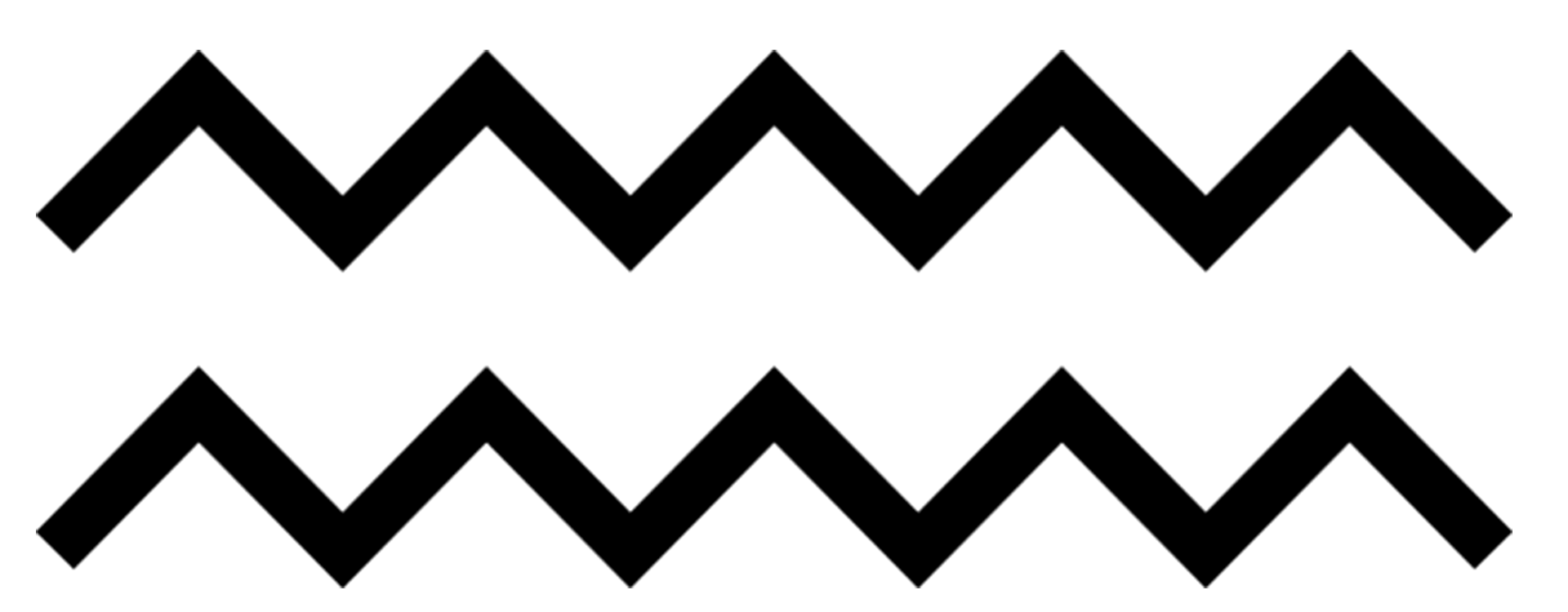 a.
.-những điều mới mẻ: những là phó từ chỉ lượng; 
-những tám quyển truyện: những là trợ từ có ý nhấn mạnh, đánh giá việc “nó” mua tám quyển truyện là nhiễu, vượt quá mức bình thường.
b.
-đoán ngay chuyện gì đã xảy ra: ngay là phó từ chỉ sự không chậm trễ của hành động đoán.
- ngay cạnh trường: ngay là trợ từ biểu thị ý nhẩn mạnh khoảng cách rất gần giữa vị trí của sự vật được nói đến (nhà tôi) so với địa điểm được lấy làm mốc (trường).
c.
-bán đến hàng nghìn con lạc đà: đến là trợ từ biểu thị ý nhấn mạnh, đánh giá việc bán hàng nghìn con lạc đà là rất nhiều; 
-sắp đến rồi: đến là động từ thể hiện một cái gì đó (mùa đông) xuất hiện hay (đi) tới.
Bài tập 3
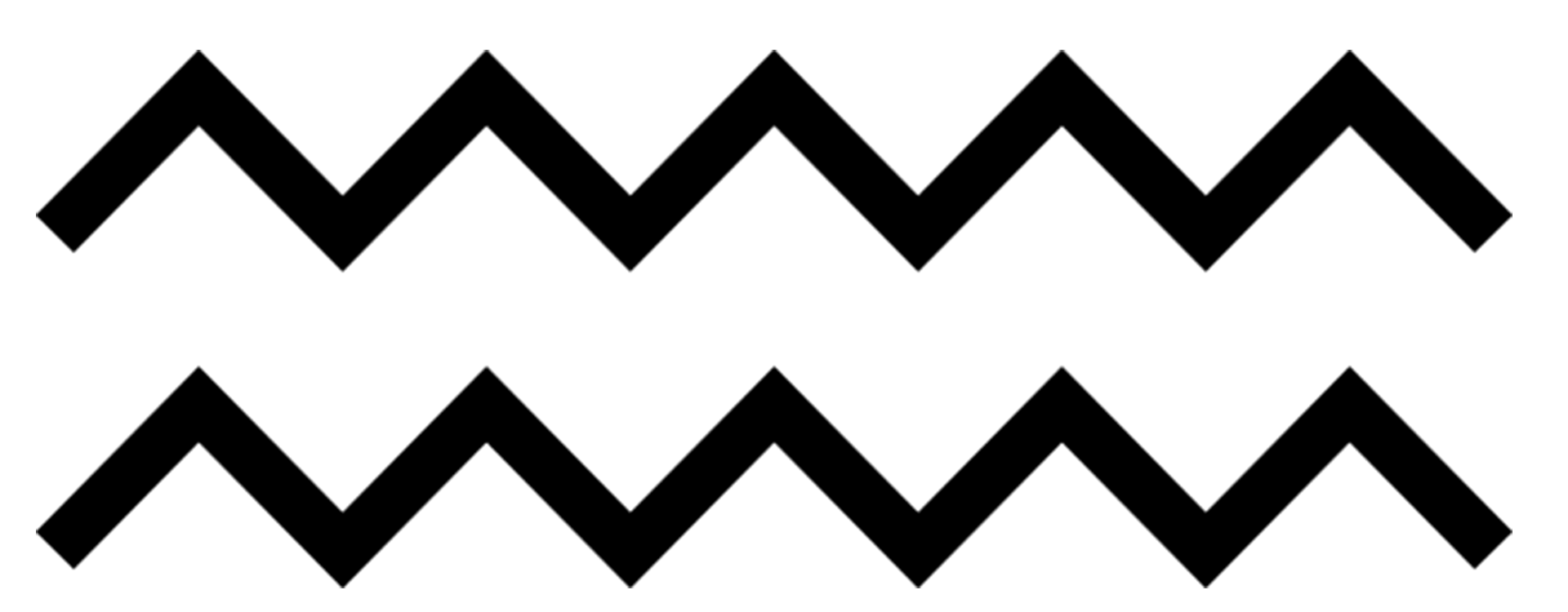 Nhìn thấy Lan đang lúi híu bên vệ đường, Nam tiến gần tới và hỏi:
- Ơ, cậu đang làm gì thế?
Lan buồn bã trả lời: 
- Than ôi, mấy bông hoa cúc bị cơn mưa hôm qua làm hư hết rồi. 
Nam nhìn xung quanh, bỗng thấy mấy nụ hoa cúc đang chúm chím hé môi cười sau lớp cỏ, Nam kêu lên: 
- Trời ơi, cậu có nhìn thấy những nụ hoa xinh kia không? Rồi chúng lại nở ra những bông hoa tuyệt đẹp đó.
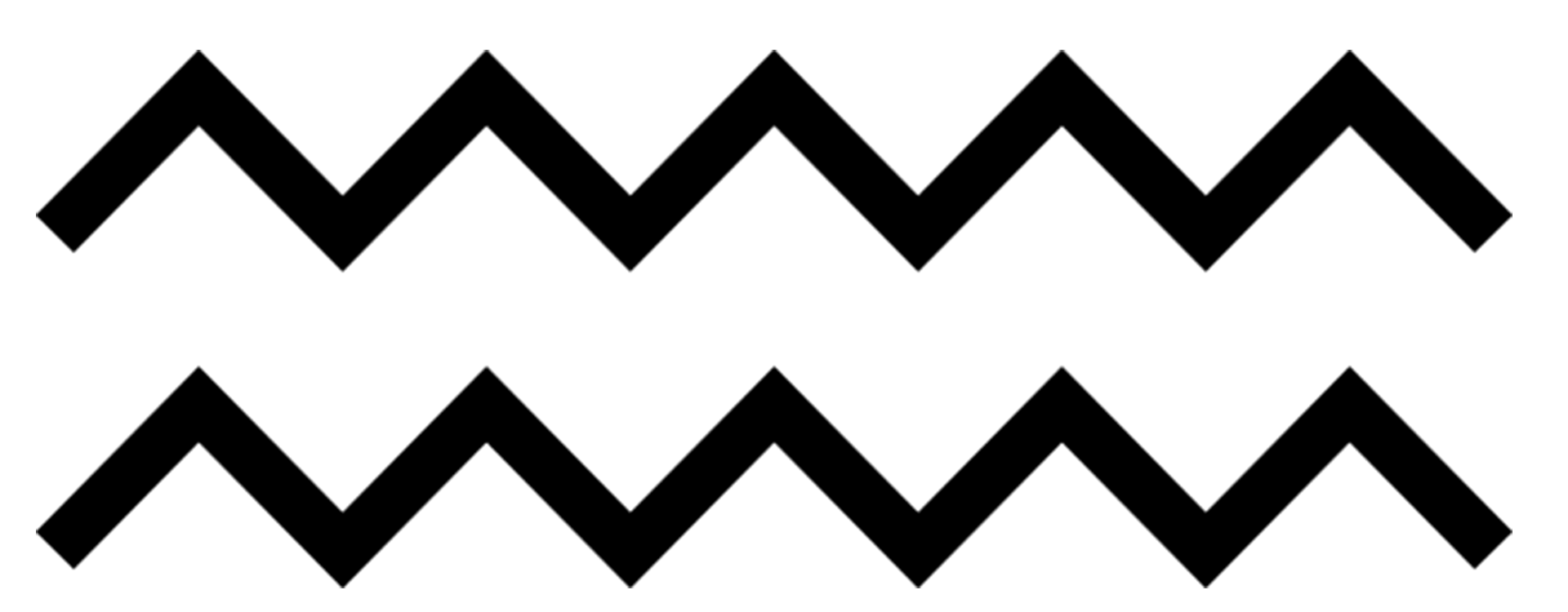 Bài tập 4
a. Biện pháp tu từ ẩn dụ ở hình ảnh “những cây thông chỉ cao quá đầu, rung tít trong nắng những ngón tay bằng bạc” 
- Những cành thông tròn, nhọn, vươn lên thẳng tắp, óng ánh dưới ánh nắng, rung tít trong gió được hình dung như những ngón tay thon thả bằng bạc đang chuyển động xoay tròn.
- Biện pháp tu từ nhân hóa ở hình ảnh “cái nhìn bao che của những cây tử kinh thỉnh thoảng nhô cái đầu màu hoa cà lên trên màu xanh của rừng” 
- Cây tử kinh được nhân hóa, mang những đặc điểm, hành động của con người (nhìn, nhô cái đầu lên).
Việc sử dụng các biện pháp tu từ làm cho hình ảnh thiên nhiên Sa Pa trở nên sinh động, đẹp đẽ, tinh tế và thơ mộng.
b. Biện pháp tu từ nhân hóa ở hình ảnh “nắng đã mạ bạc cả con đèo”  và biện pháp tu từ so sánh “đốt cháy rừng cây hừng hực như một bó đuốc lớn”
- Nắng Sa Pa lúc này đã gay gắt khiến cả con đèo như được phủ lên bề mặt một lớp kim loại trắng, sáng lấp lánh. Rừng cây dưới nắng rực rỡ tựa như một bó đuốc khổng lồ. 
 Việc sử dụng các biện pháp tu từ giúp nhà văn miêu tả thành công thiên nhiên đặc trưng ở vùng núi Sa Pa với nắng, đèo, rừng cây. Thiên nhiên hiện lên hùng vĩ, rộng lớn, mênh mông và thơ mộng.
VẬN DỤNG
Viết đoạn văn (khoảng 5 – 7 câu) trình bày cảm nhận của em về một nhân vật, sự việc hoặc chi tiết mà em ấn tượng nhất trong văn bản Mắt sói, đoạn văn có sử dụng ít nhất một thán từ.
Hướng dẫn về nhà:
- Hoàn thiện viết đoạn văn
- Chuẩn bị bài mới “Bếp lửa”
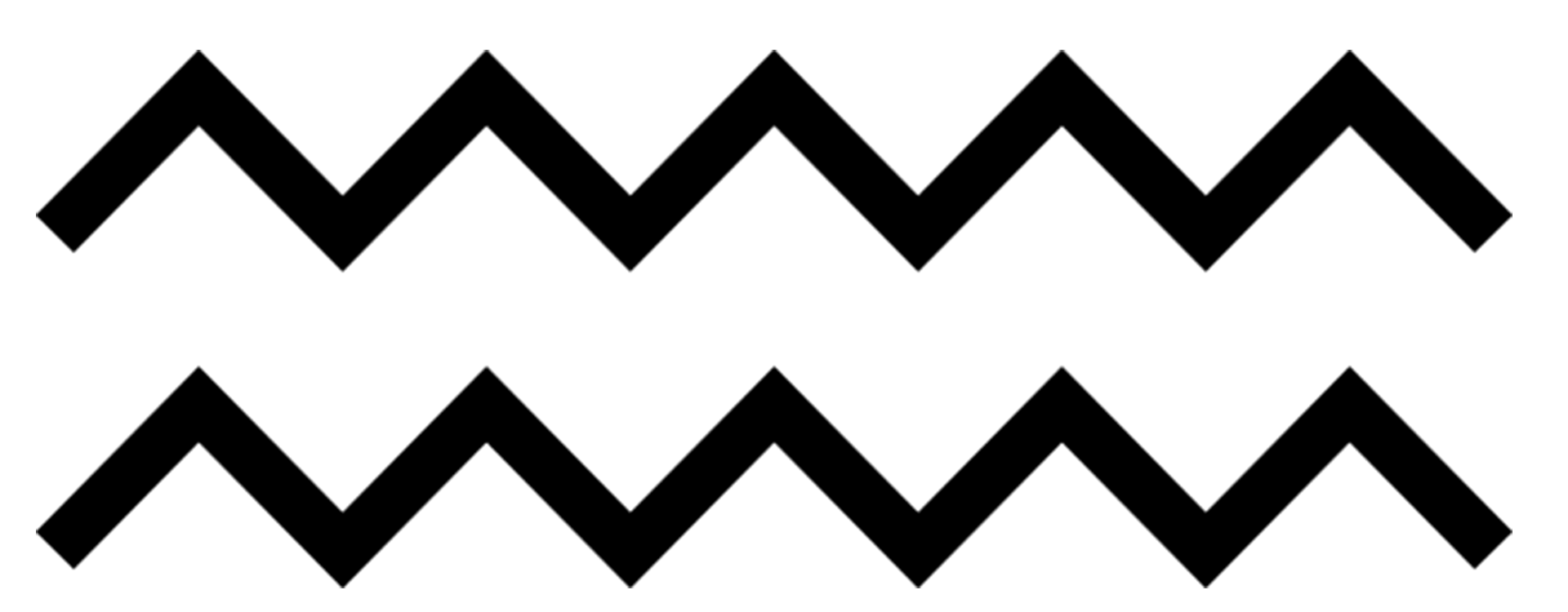 Cảm ơn thầy cô và học sinh lắng nghe
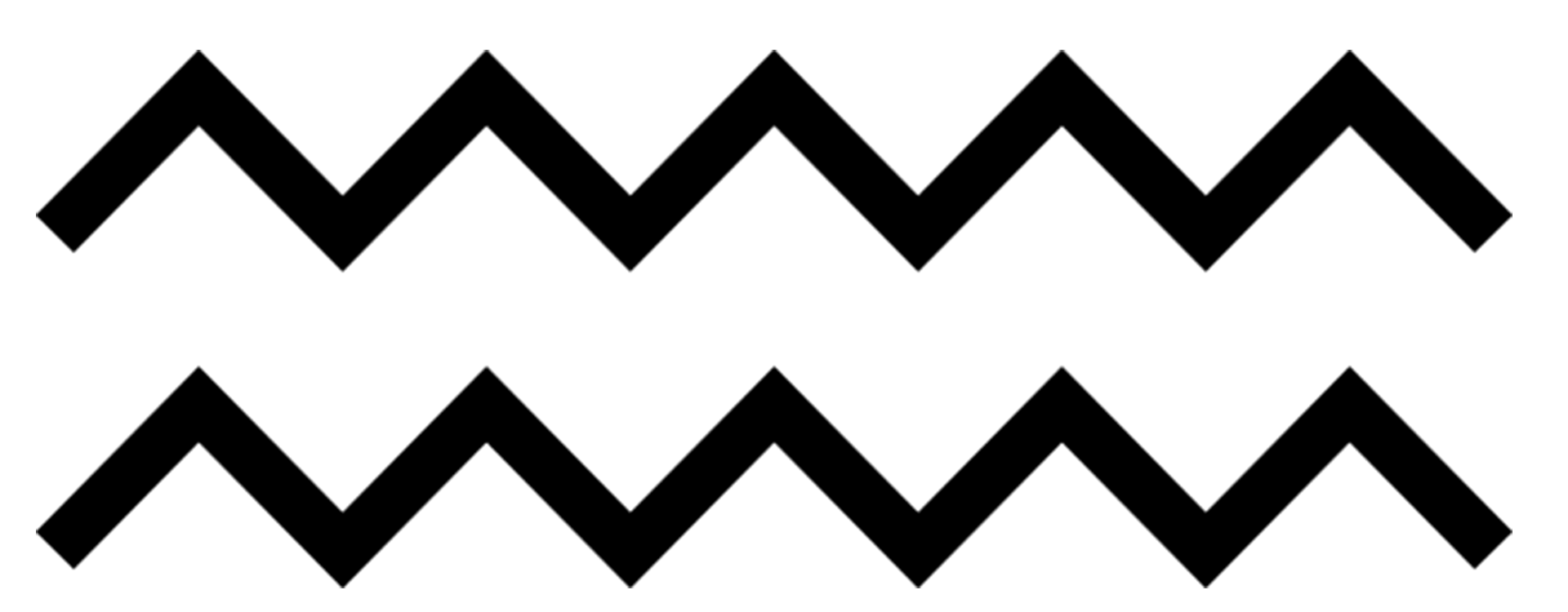